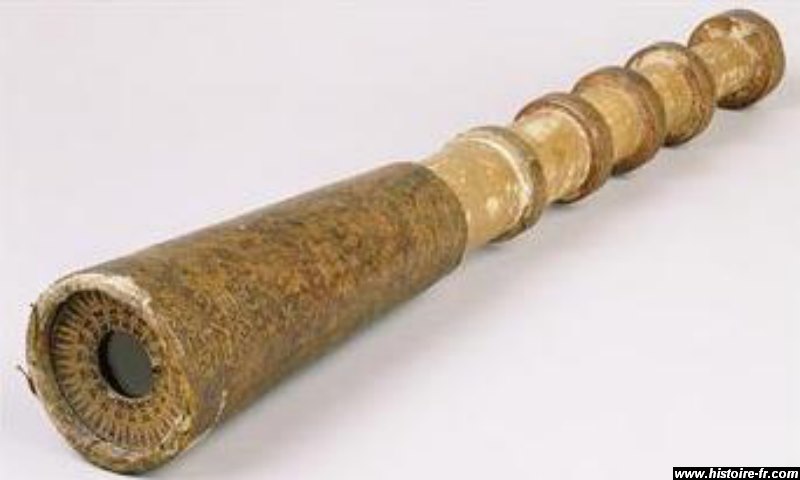 Galilée
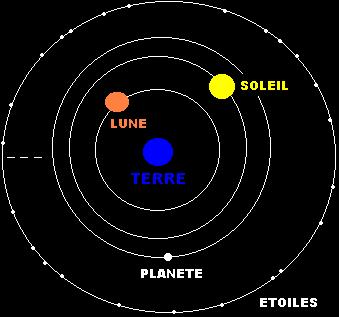 Nom au complet: Galiléo Galilei

Nationalité: Italie

Période de temps: 1564 à 1642

Instrument: Lunette d’aproche

Théorie: Hélicentrisme (défent la théorie de Copernic)
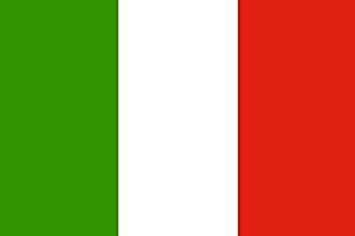 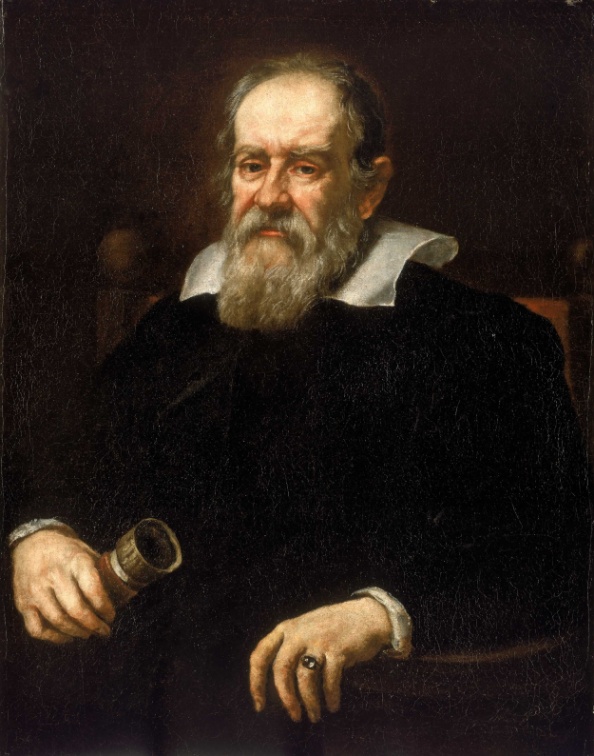 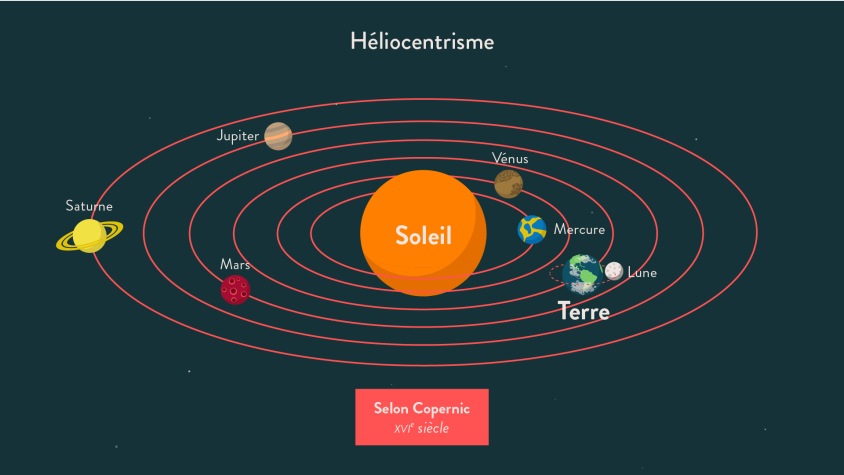